Ian VanBuren
Refactoring
Overview
Change Reference to Value

Replace Exception with Test

Remove Parameter
Change Reference to Value
Replace a mutable reference with an immutable value

Add a hashcode and equals function
Code Example
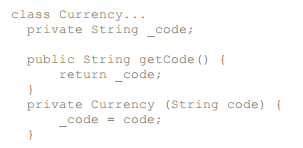 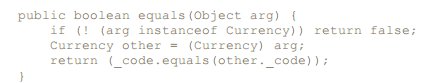 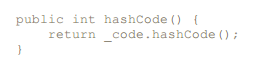 Replace Exception with Test
While exceptions may help with debugging, they should not be used in case of tests

Use conditional tests instead of exceptions unless you have a truly “exceptional” issue
Code Example
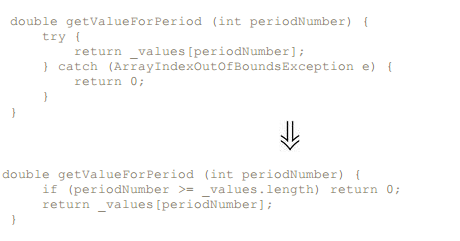 Remove Parameter
Parameters that are no longer used should be removed

Can lead to problems with polymorphic methods especially
Example
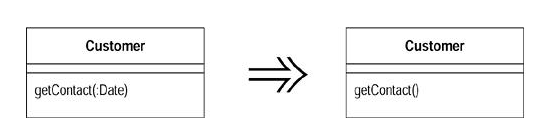 Questions?